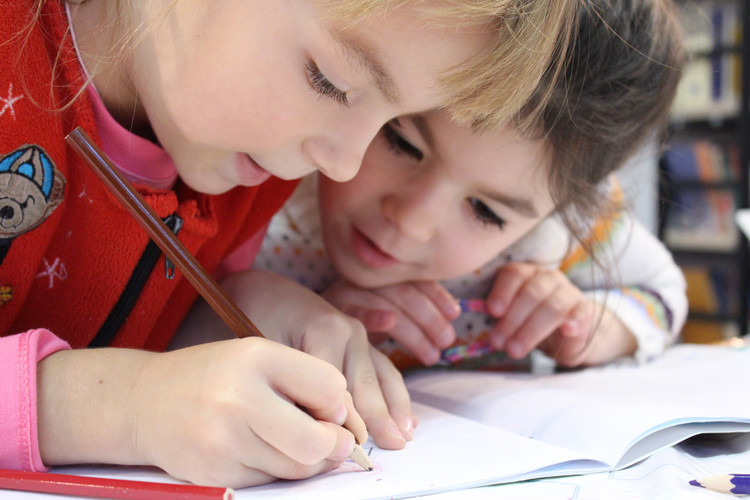 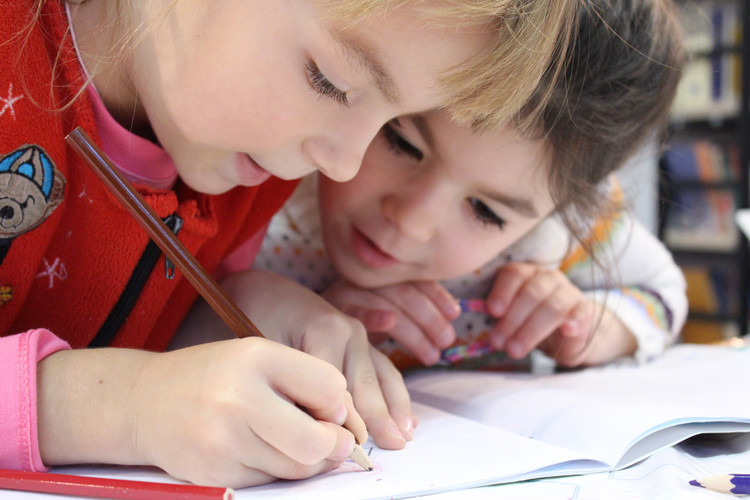 人教版小学数学四年级上册
5.1.2  画垂线
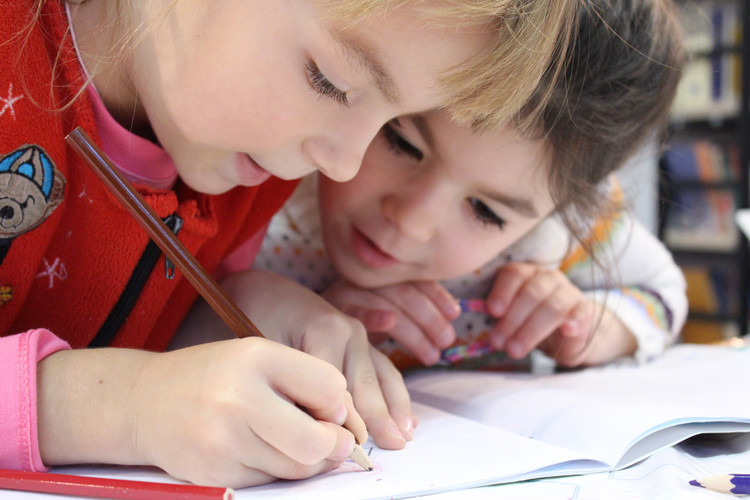 MENTAL HEALTH COUNSELING PPT
第五单元  平行四边形与梯形
讲解人：PPT818  时间：20XX
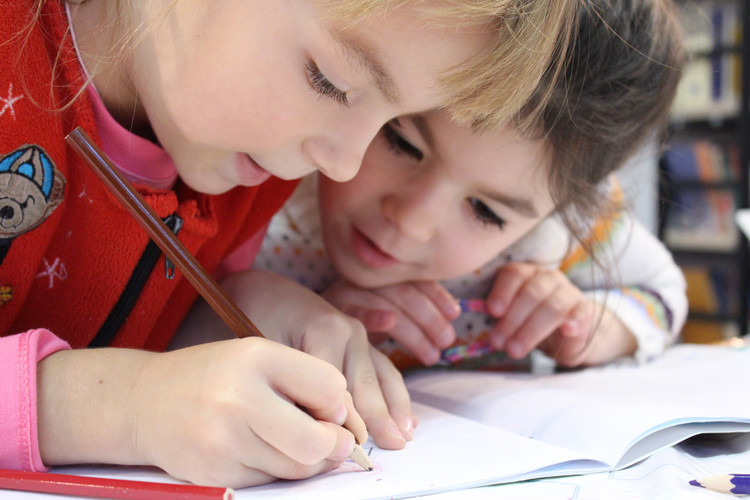 一、情景导入
例2   你能画出互相垂直的两条直线吗？试试吧。
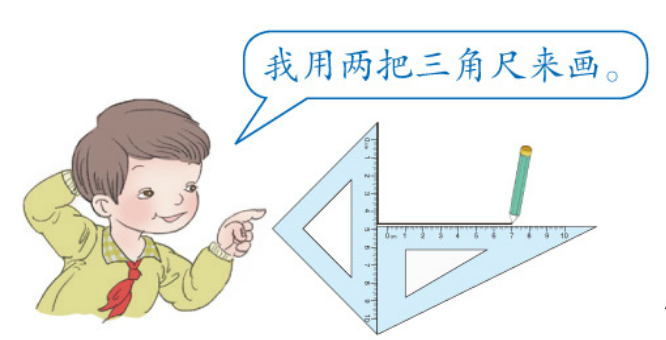 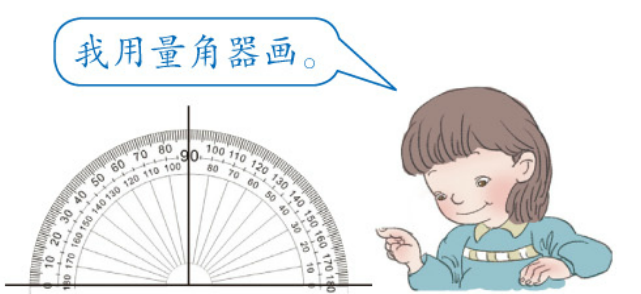 二、探索新知
1.过直线上一点画垂线。
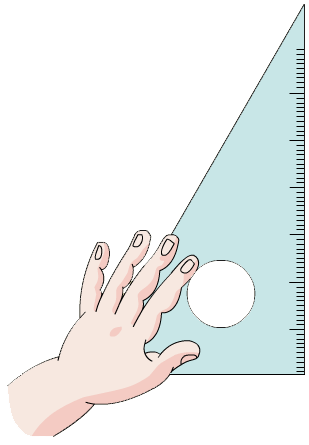 边重合
点重合
画垂线
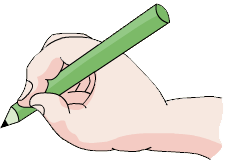 二、探索新知
1.过直线上一点画垂线。
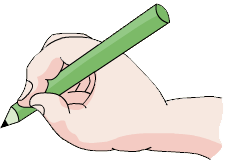 边重合
点重合
画垂线
标垂直符号
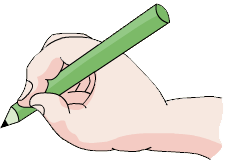 二、探索新知
1.过直线上一点画垂线。
边重合
点重合
画垂线
标垂直符号
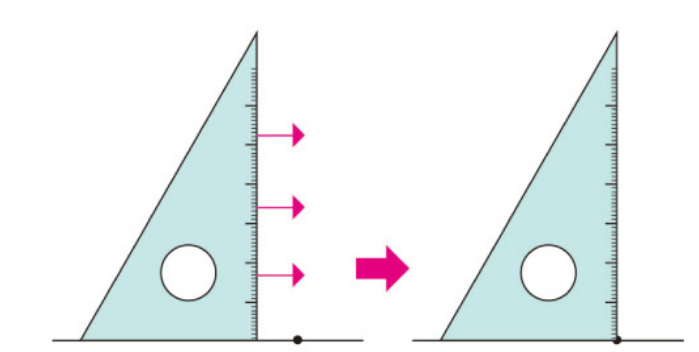 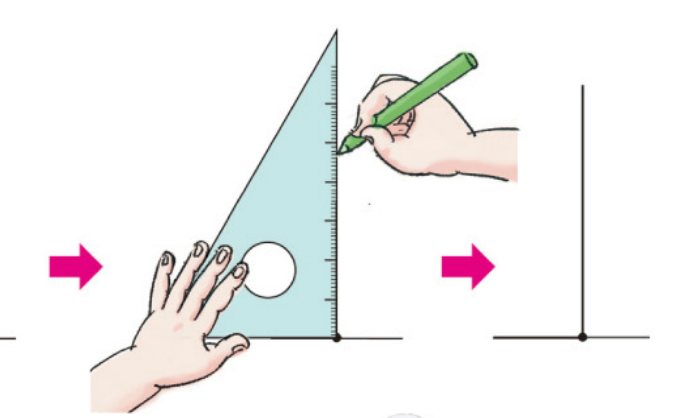 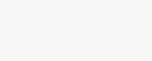 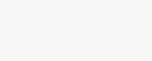 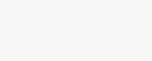 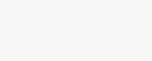 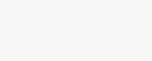 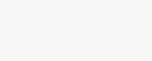 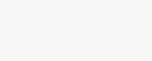 二、探索新知
2.过直线外一点画垂线。
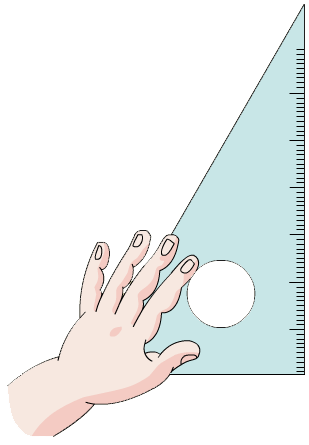 边重合
点重合
画垂线
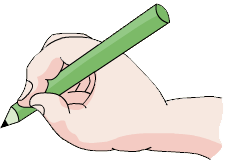 二、探索新知
2.过直线外一点画垂线。
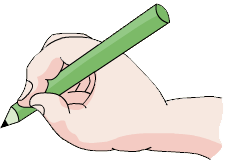 边重合
点重合
画垂线
标垂直符号
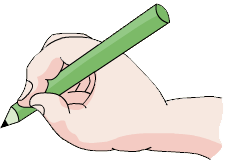 A
A
二、探索新知
2.过直线外一点画垂线。
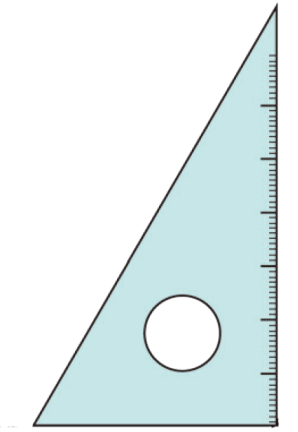 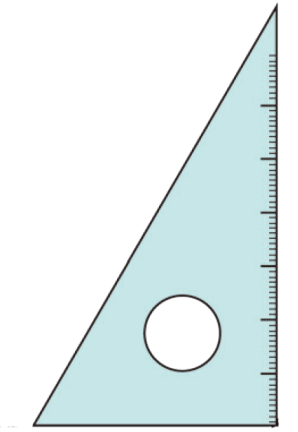 二、探索新知
你能分别过下面的点，画出相应直线的垂线吗？
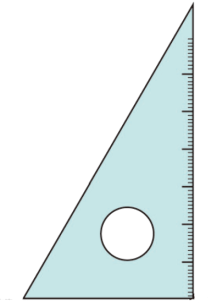 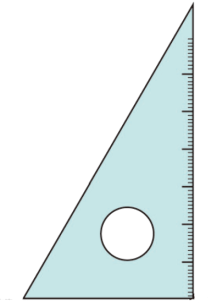 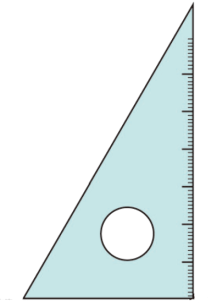 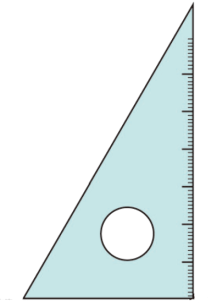 三、巩固提高
1.画三条互相平行的直线，画两条互相垂直的直线。
在白纸上画图和在点子图上画图有什么不一样？
点子图中本来就存在互相平行和互相垂直的线。
你能找出来给我看看吗？
你能像他们这样画一画吗？
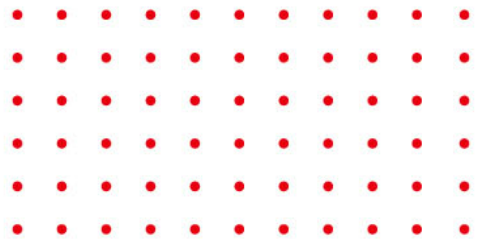 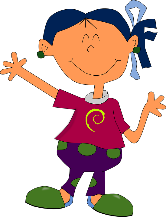 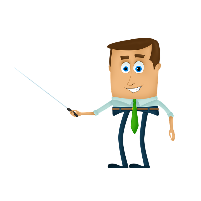 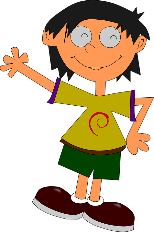 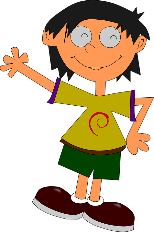 三、巩固提高
2.下面两个小朋友画出的是平行线吗？
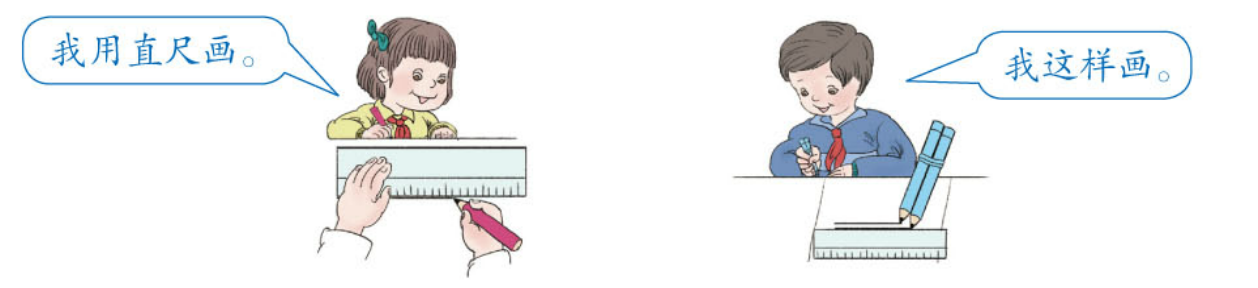 四、课堂小结
通过本节课的学习，你有什么收获？
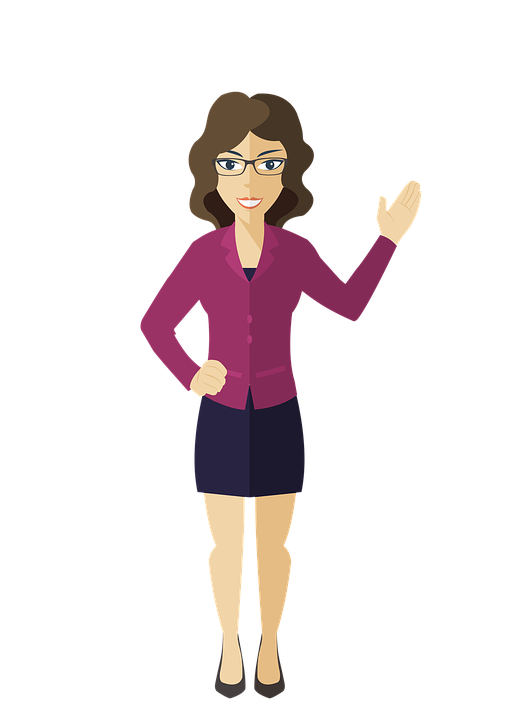 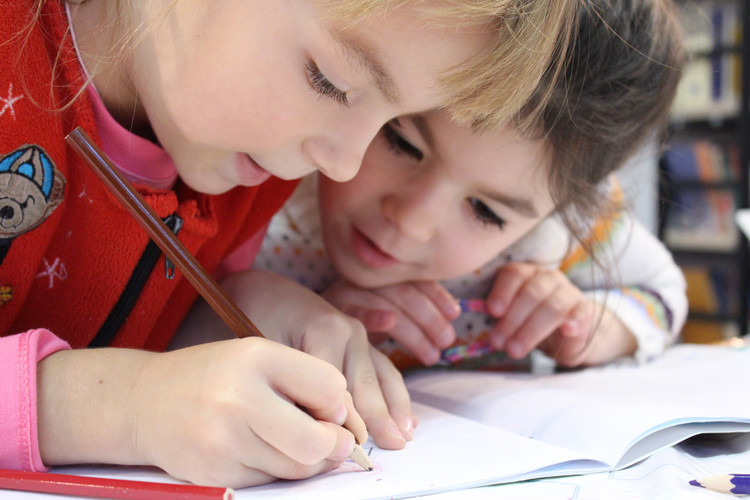 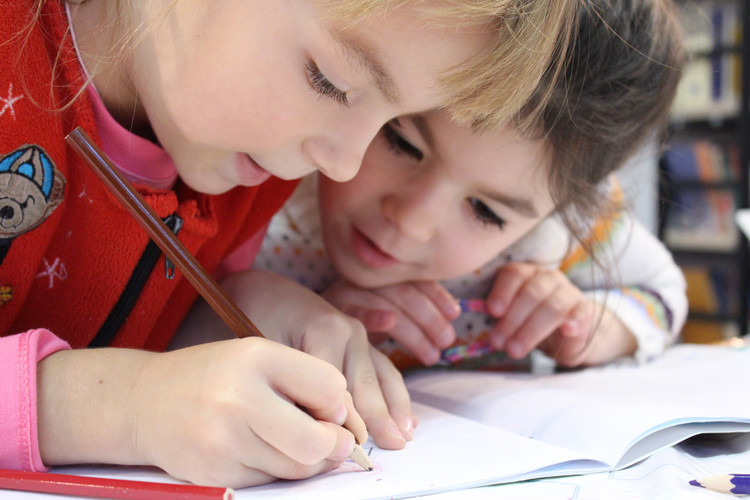 人教版小学数学四年级上册
感谢你的聆听
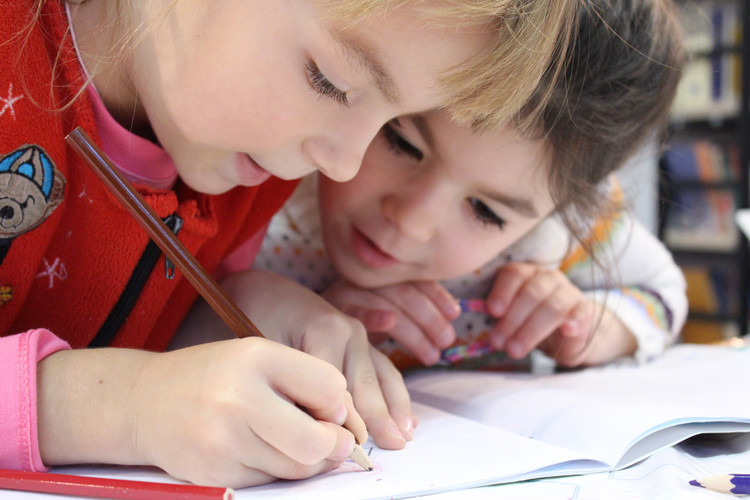 MENTAL HEALTH COUNSELING PPT
第五单元  平行四边形与梯形
讲解人：PPT818  时间：20XX
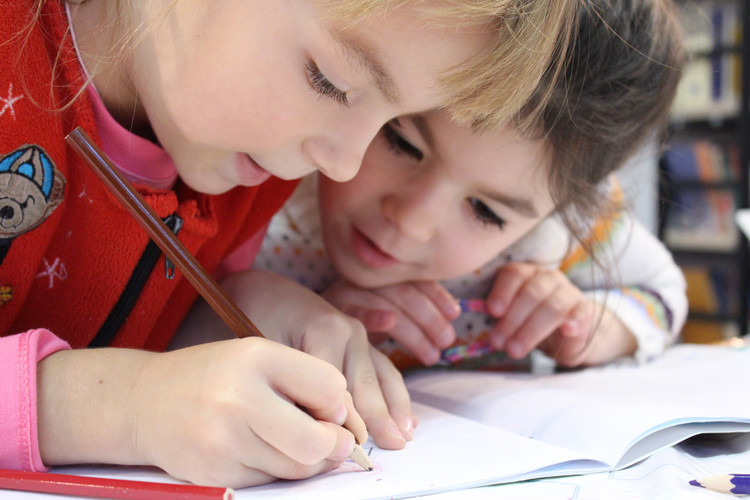